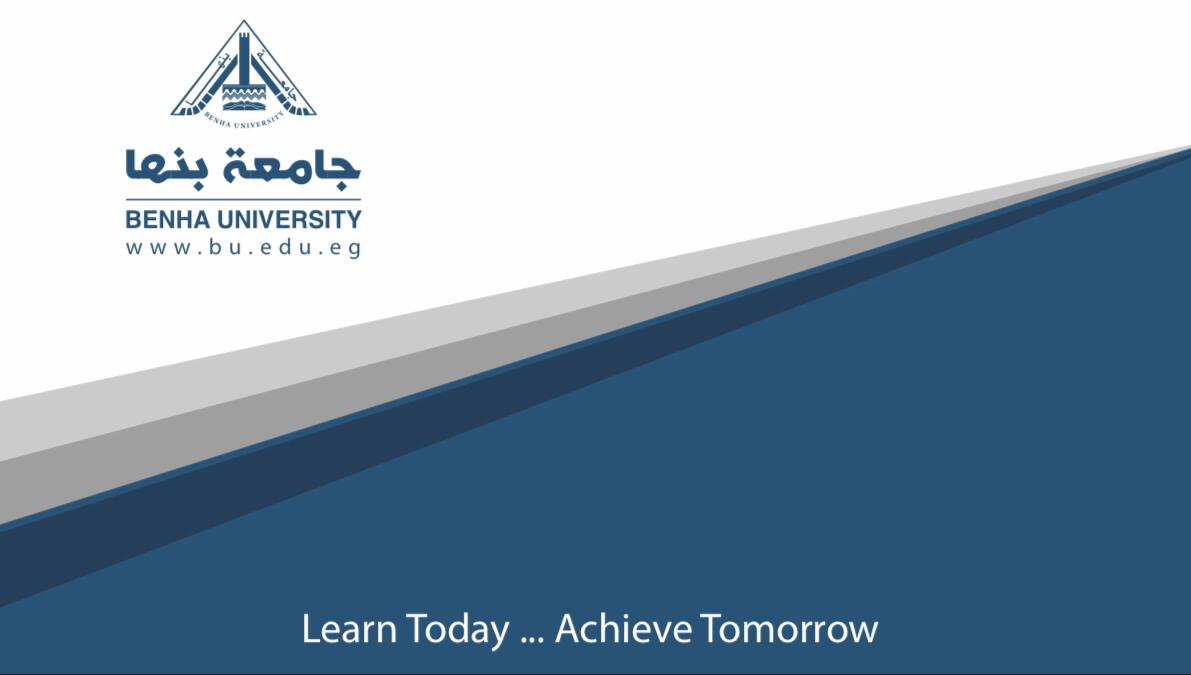 قسم اللغة الإنجليزية
الفرقة الرابعه
تحليل الأخطاء
د/منة محمد سلامة المصري
2020
Difference between Error Analysis and Contrastive Analysis:
Contrastive Analysis of two languages in question: L1 and L2, pointing at the specific features of each language system (in its major areas: phonology, morphology, lexicology, syntax, text analysis) helps in the process of anticipation of possible difficulties with the L2 learners. A part of the difficulties can be attributed to the mother tongue (first language) interference.
Error analysis by observation and analysis of the most frequent patterns in use of L2 helps in creating a systematic and orderly list of problems that require special consideration having into account not only the data from the contrastive analysis but also all the above listed factors in the language learning process.
Contrastive analysis starts with a comparison of systems of two languages 
EA unlike CA provides data on actual attested problems 
EA is not confronting with the complex theoretical problems like the problem of equivalence encountered by CA. 
EA provides evidence for a much more complex view of the learning process- one in which the learner is seen as an active participant in the formation of and revision of hypotheses regarding the rules of the target language.